Listen for Sounds
https://www.youtube.com/watch?v=FqJdzYY_Fas
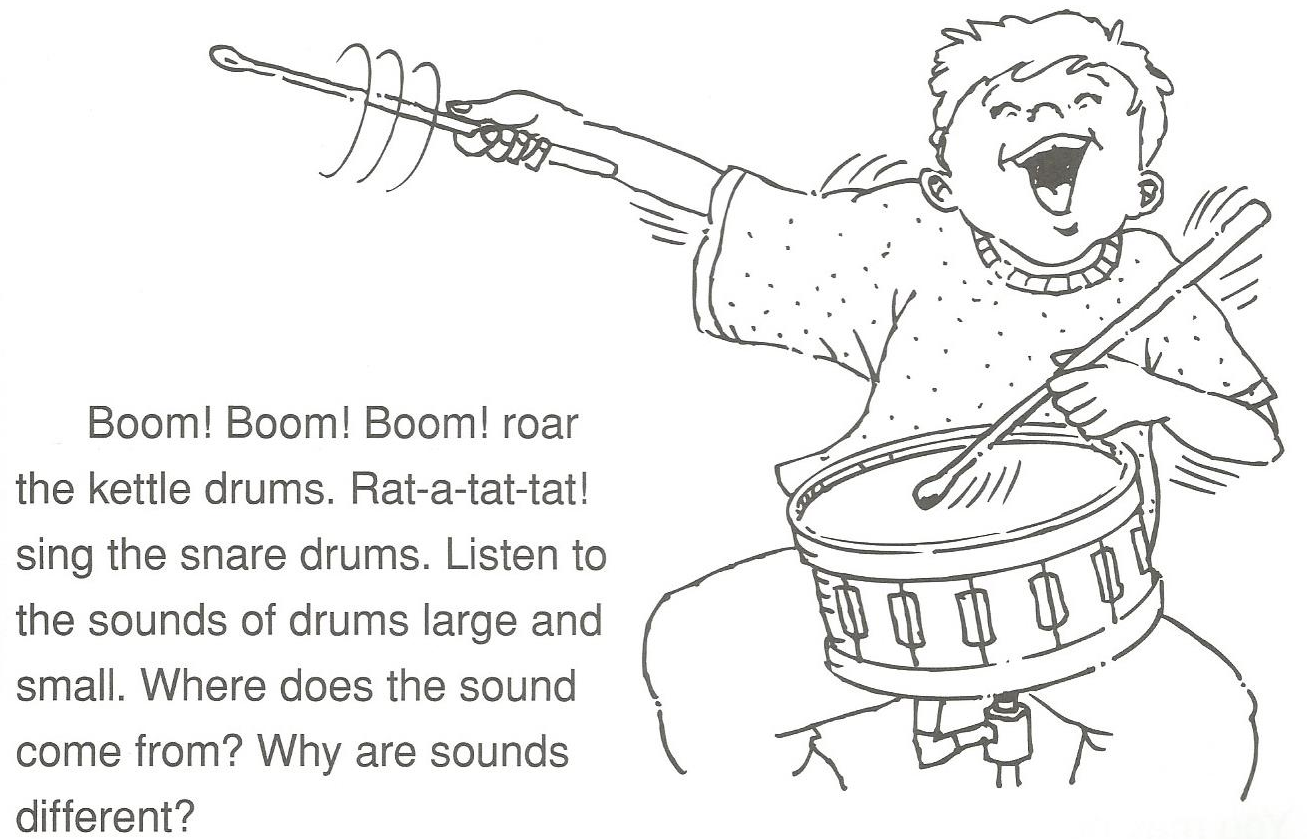 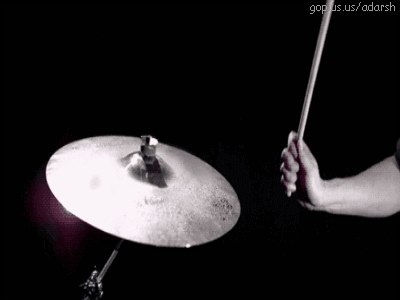 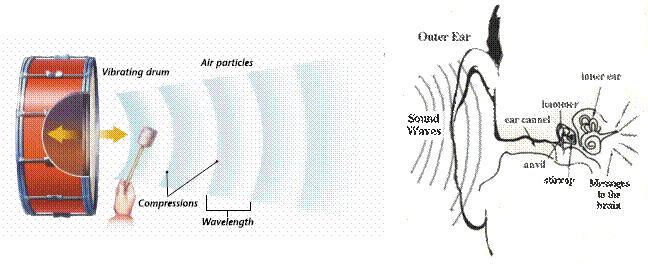 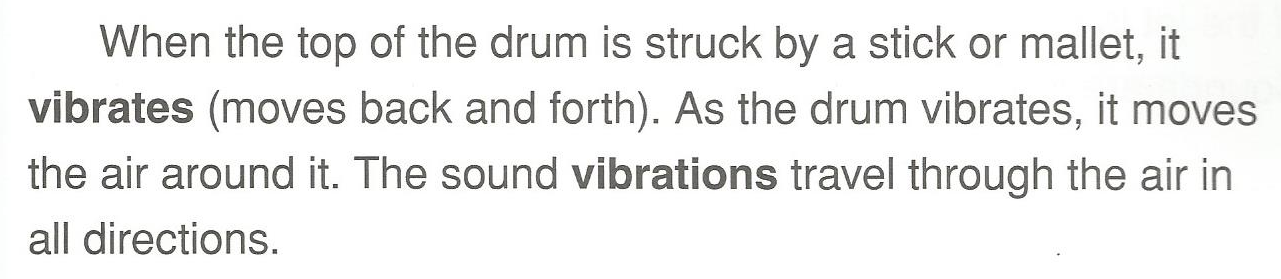 Music in Slow Motion
https://www.youtube.com/watch?v=STSWLX23xqc


http://www.boreme.com/posting.php?id=32544#.VZDK1hvtmko
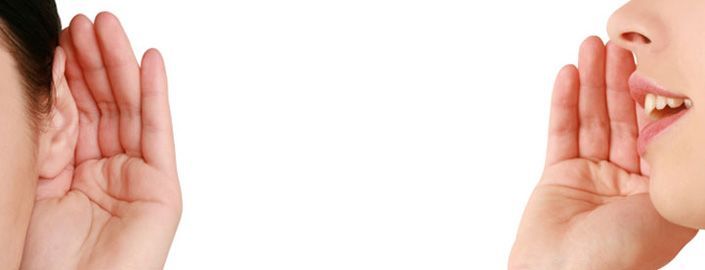 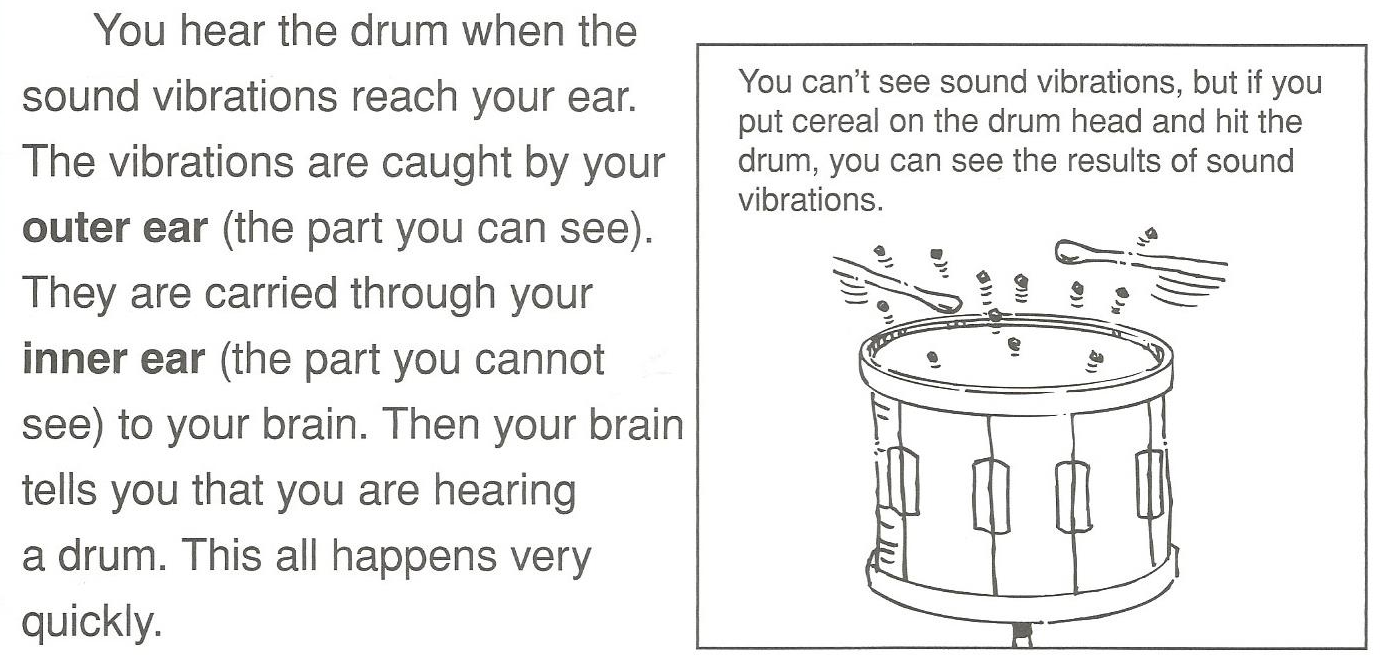 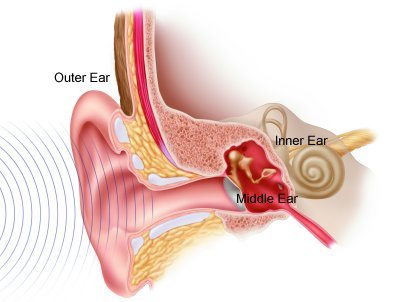 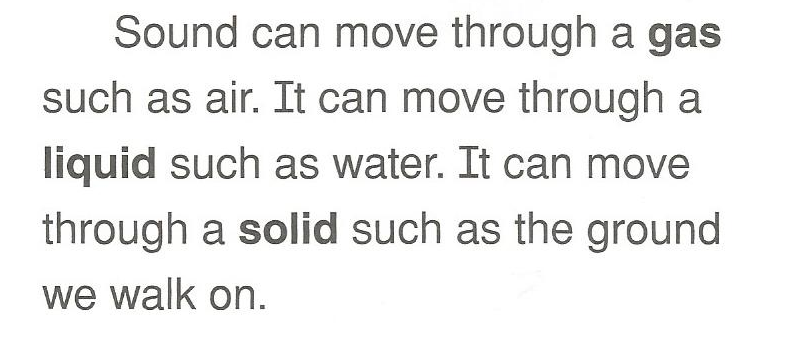 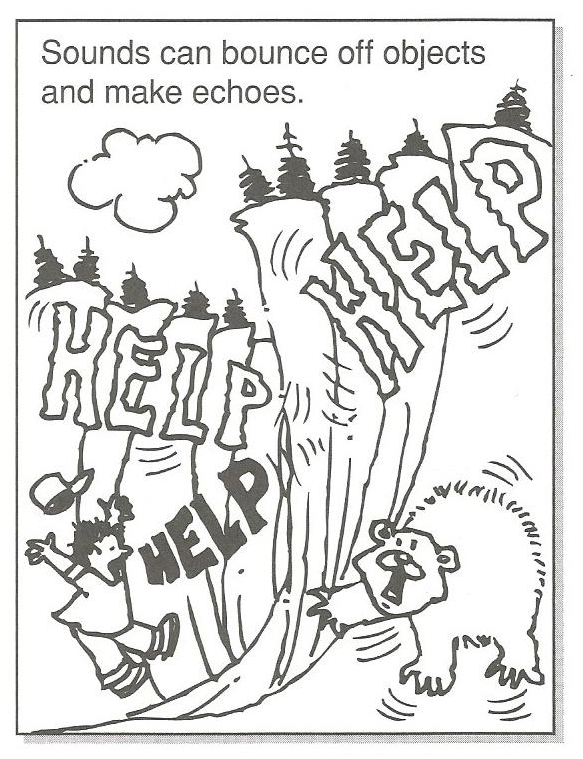 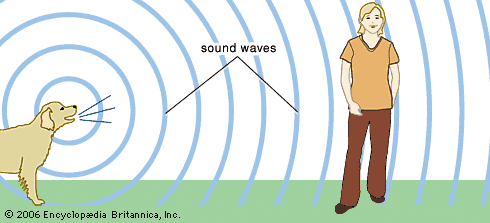 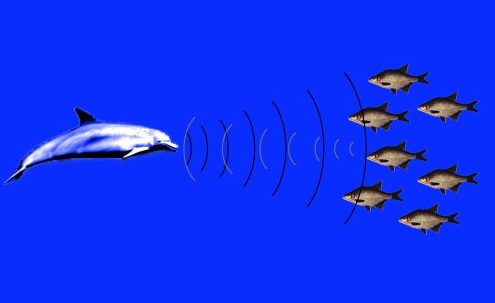 Sound and Water
https://www.youtube.com/watch?v=uENITui5_jU
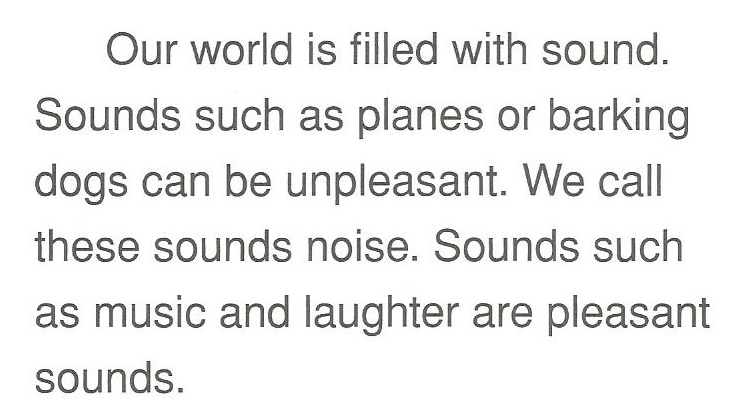 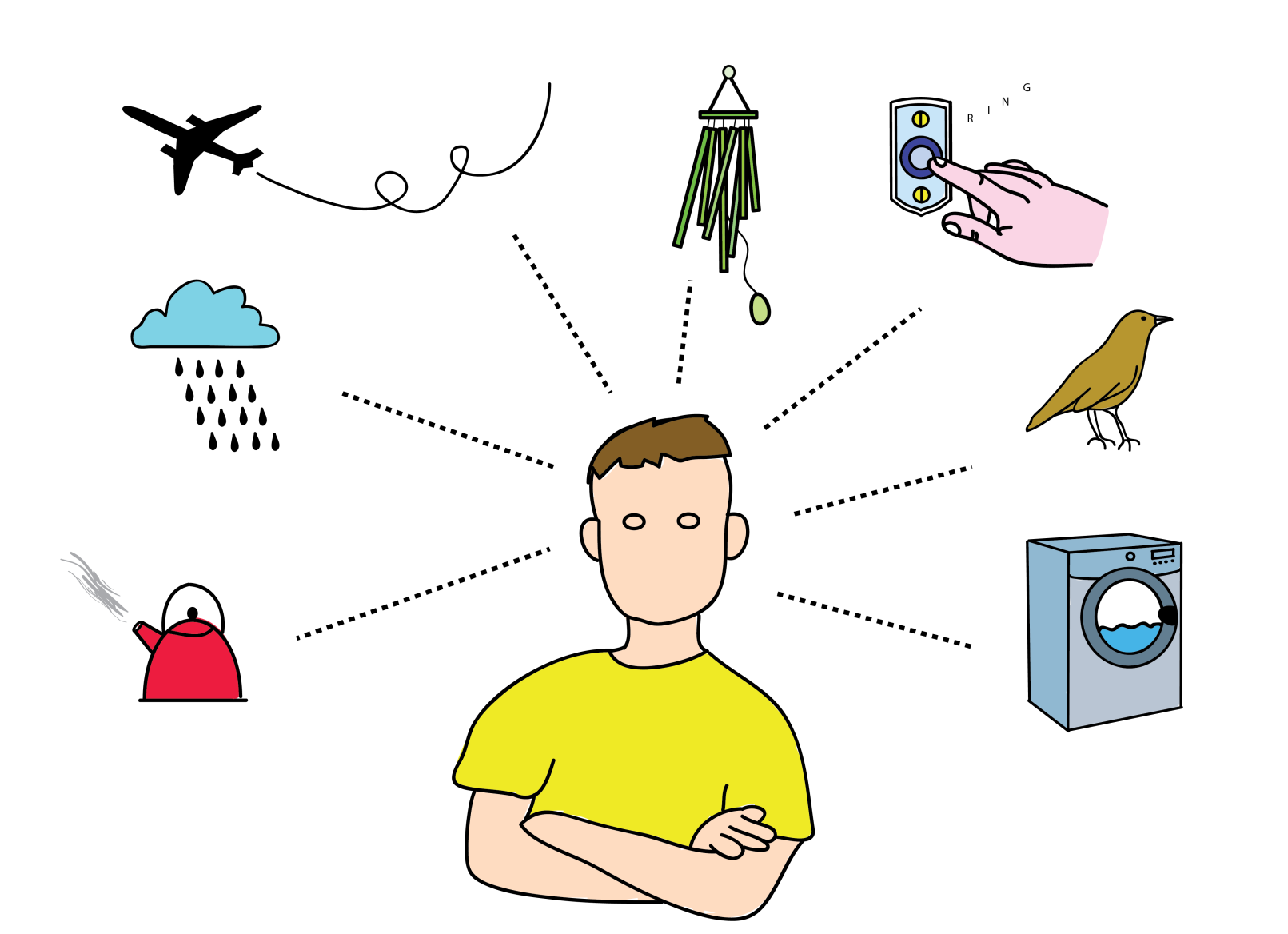 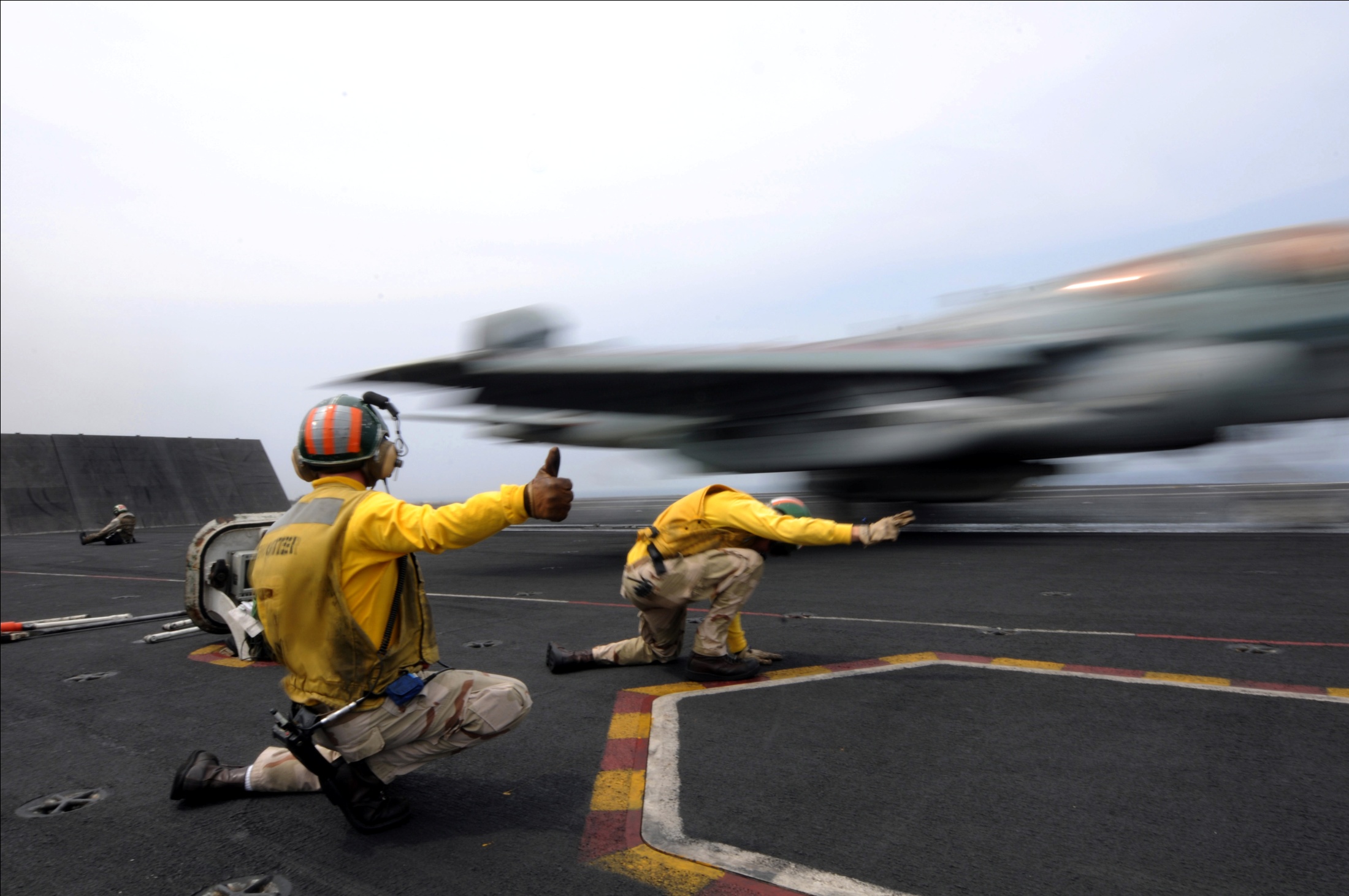 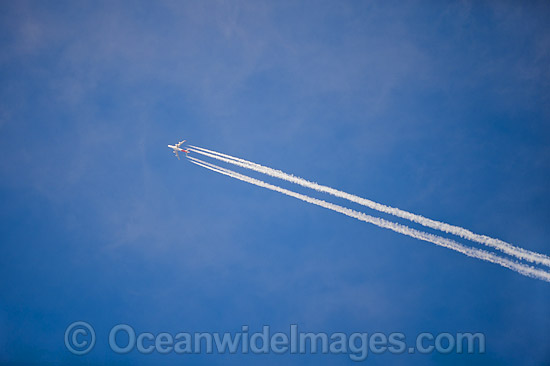 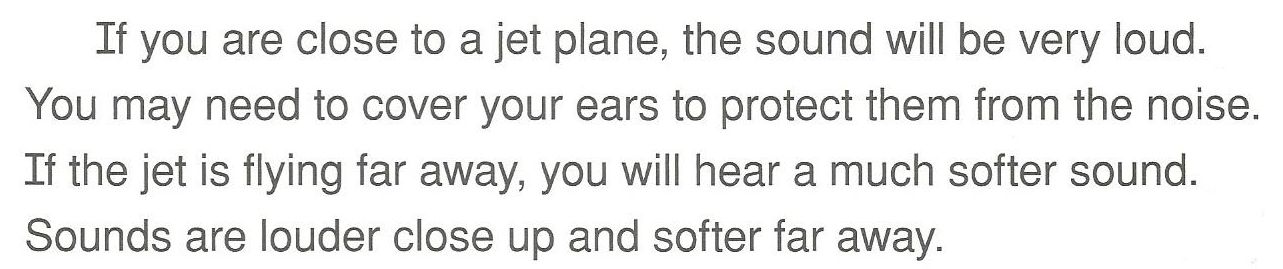 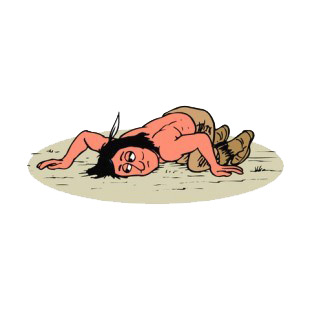 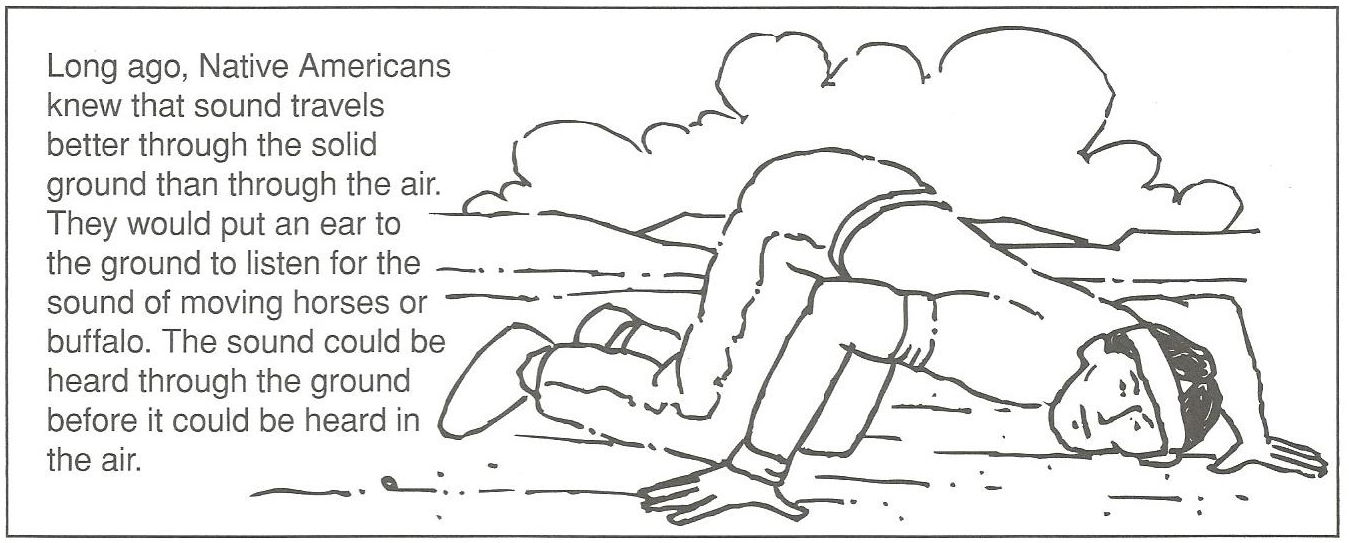 Sound Test
http://www.lancsngfl.ac.uk/curriculum/literacy/lit_site/html/earlyyears/soundgames/soundgames.htm


https://www.youtube.com/watch?v=XIRTWVaptcw
Sound Effects
https://www.youtube.com/watch?v=NkYJxDq3ZKg
Sound Effects Game
https://www.youtube.com/watch?v=vSKn87dtQiI
Music in Slow Motion
https://www.youtube.com/watch?v=QXjdGBZQvLc